Law in healthcare 02
Seminary Course of
Health and medical law
Question no. 1
What is the purpose of the law in healthcare?
What is the purpose of the rules?
Social role?
Two main masses of Law
PUBLIC LAW
Constitution
Hierarchy
Enforcement
Formal process
PRIVATE LAW
Individual
Equality 
Authonomy
Freedom
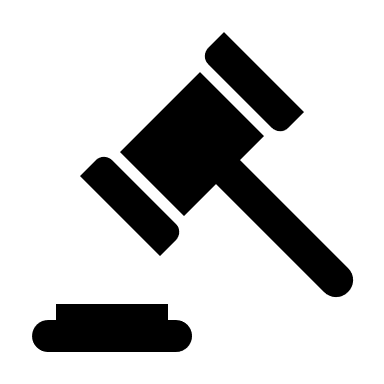 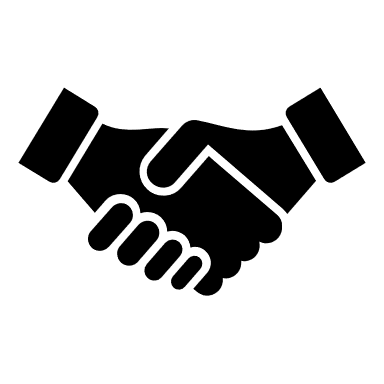 The rights and obligations of citizens in health care
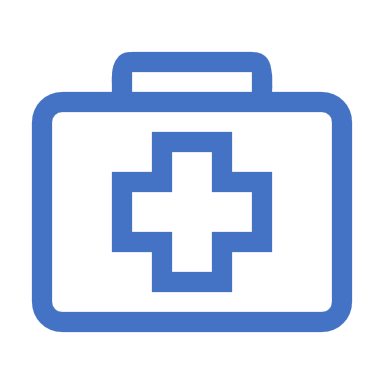 (from yesterday)
Patient has rights:
Patients rights (what the group thinks)
Right to treatment
Right to equal treatment as other patients 
Eqaulity and Equity
Religious freedom – 
Religious practice during hospital stay
Respect religious beliefs when choosing treatment
Choose the healthcare provider
Right to information (relates to patient) 
About the treatment
Alternatives – Risks etc. ….. 
About his own rights
Second opinion
Confidentiality and privacy 
Right to remove the data
Right to reject – Cosent
Rights of the patient (§28 HCA)
Rights of the patient (§28 HCA)
Rights of the patient (§28 HCA)
Rights of the patient (§28 HCA)
Obligations of the patient (!)
to follow a designed individualized treatment procedure 
to follow the internal rules, 
to pay the provider cost of health services provided to him with his consent
truthfully inform healthcare professional about the development of health condition, including information on infectious diseases
not to drink alcohol or use other addictive substances during hospitalization and undergo in justified cases examination in order to establish whether or not is the patient under the influence of alcohol or other addictive substances at the discretion of the attending physician
Refusal to provide healthcare services
It is important to distinguish
transfer the patient to another healthcare provider
There are no longer reasons for the provision of healthcare services; does not apply in the case of the registering provider
patient refuse the provision of all healthcare services,
patient severely restricts the rights of other patients
deliberately and systematically fails to comply with the proposed individual medical procedure, if he gave his consent to the provision of health services, 
Does not follow internal rulles
does not cooperate;
Informed consent with medical performance; denial of medical care
Distinguish
Informed consent
Information about health condition
Free of will 
Informed
notified upon admission to healthcare
Always if it is purposeful
The patient may waive
Information about health condition
about the disease,
the purpose, nature, expected benefits, potential consequences and risks of the proposed health services
other possibilities, their suitability and risks
 another needed treatment,
restrictions and recommendations in the way of life with regard to health conditions
options
To waive the right to be informed about health condition
identify the persons to whom the information may be given or to impose a ban on reporting on health condition according to § 33.
Written form of a consent
Consent with hospitalization must be in writing. 

Written form of a consent must be where it is required by law or a provider. 

Remember HCA, transplantation Act,
Disagreement
Previously expressed wishes
When it is not necessary to respect the previously expressed wishes?
From the expression occurred such developments on which basis it can be reasonably assumed that the patient would give his consent; 

Patient encourages to cause his death,

Its fulfillment could threaten others, 

If the provider started a healthcare procedures at the time he did not know previously expressed wishes and interruption of such procedures would lead to an active cause of death.
Underage patient
it is necessary to know his opinion on the planned provision of health services if it is appropriate to his age and maturity. 
the importance of his opinion increases in proportion to age and degree of maturity. 
The intended health services can be provided to an underage patient on the basis of his consent if the execution of such procedure is appropriate to his mental and moral maturity and corresponds with his age.
Hospitalization and provision of health services without consent
The patient can not give his consent